Сучасні десерти та кондитерські вироби
Кейк-поп
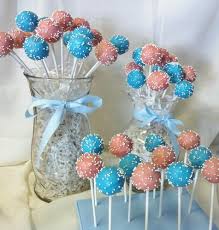 Тарт
Міні-тарти
КРЕМ-БРЮЛЕ
САБАЙОН
ТІРАМІСУ
Панакота
Панетон
ЧІЗКЕЙК
ПЕРСИКИ "МЕЛЬБА"
Торт «Павлова»
Торт Захер
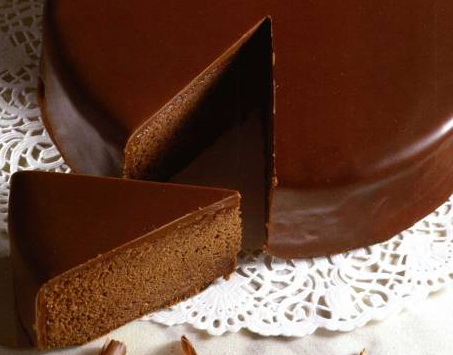 Торт Наполеон
Трдло
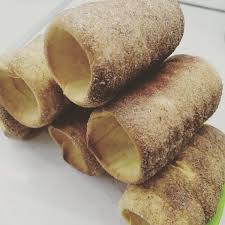 Пахлава
Круасани
Клафуті
Шоколадні трюфелі
Парфе
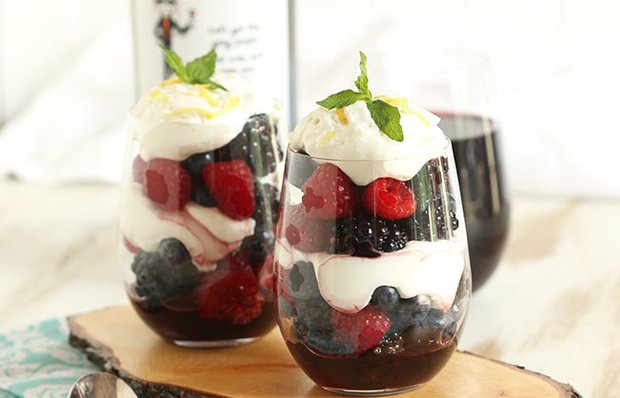 Профітролі
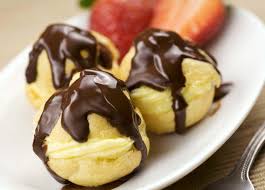 Мільфей
Печиво макарон
Бланманже
Безе, меренга
Грильяж — Grillage
Крокембуш — Сroquembouche
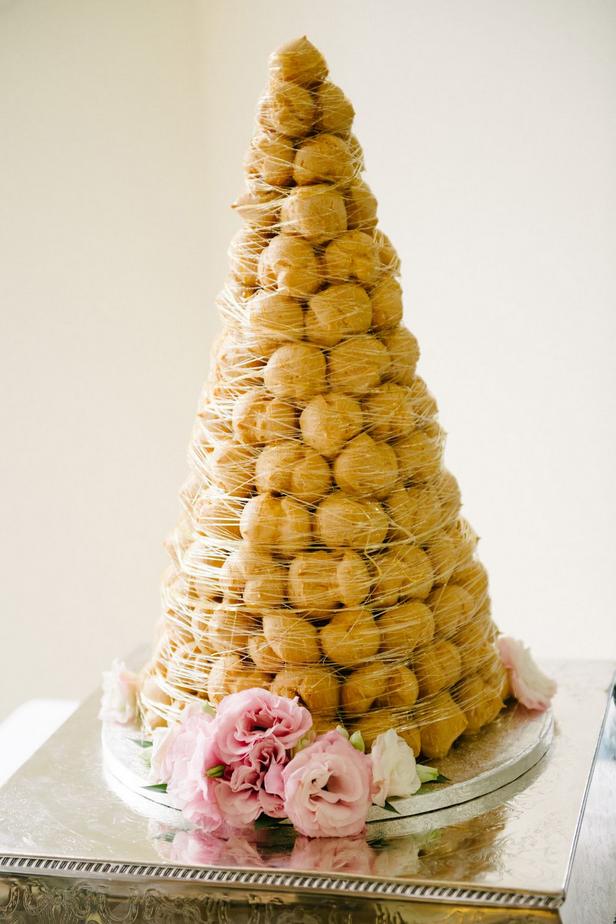 Птифур — Petits fours
Саварен — Savarin
Суфле — Soufflé
Тарт Татен — Tarte Tatin
Эклер — éclair
Шоколадний фондан
Скони
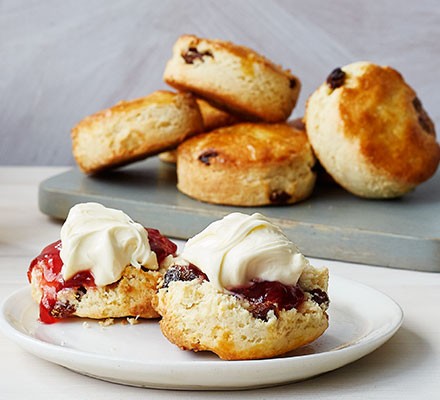 Трайфл
Банофі
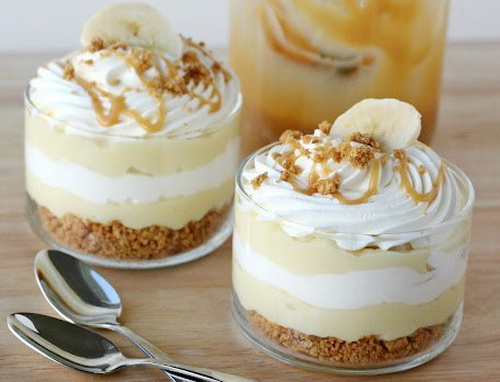